Active Travel Lesson 10
Learning Objective: 
To understand how to plan a safe, active journey.

What Matters: 
Our decision-making impacts on the quality of our lives and the lives of others.
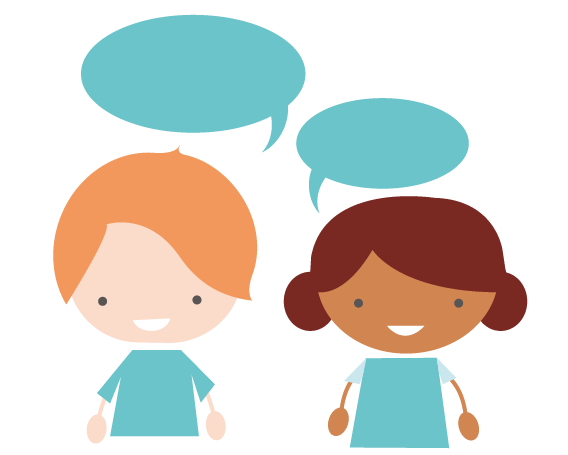 Let’s recap on how to be safe.
Play the game as a class.
https://roadsafety.scot/learning-zone/second/safe-behaviour/
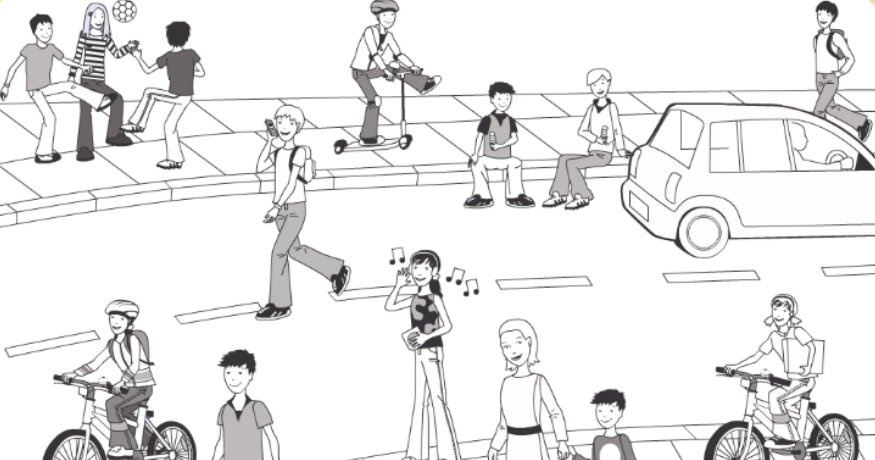 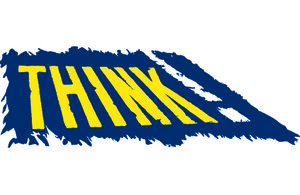 Can you remember the accidents near your home on the Think Map?
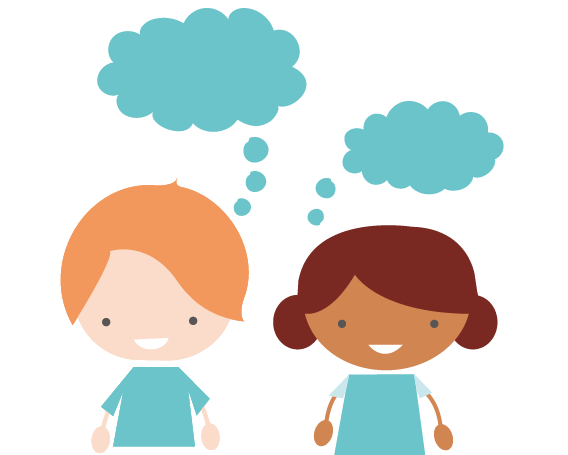 Why are the accidents in those locations?
https://www.think.gov.uk/thinkmap/
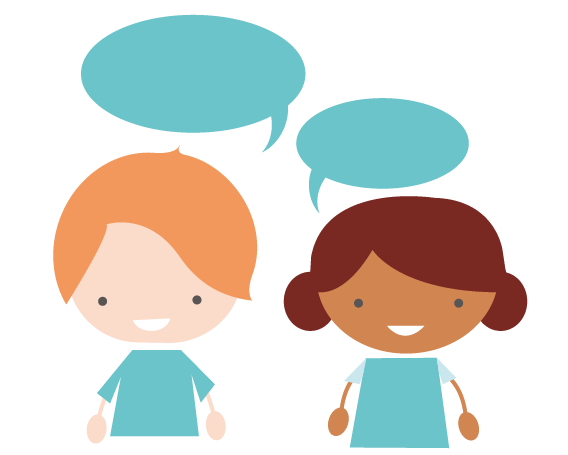 Where do you see maps?
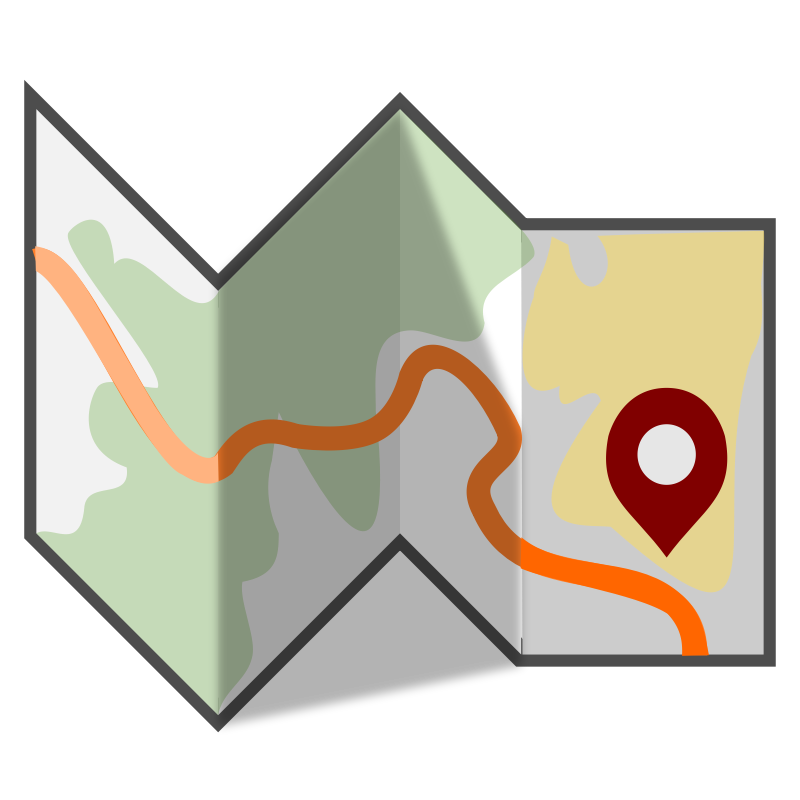 What do people use them for?
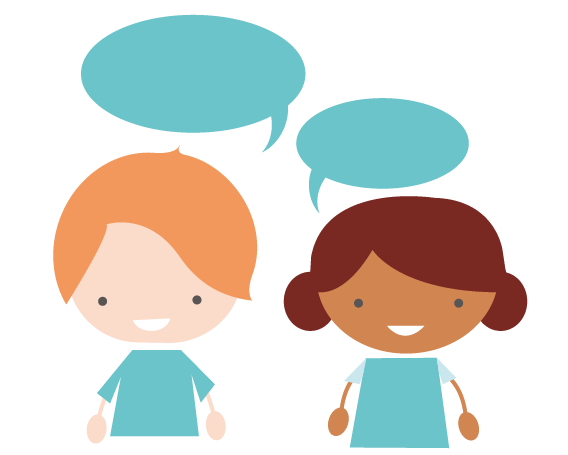 Can you find your home and school on this map?
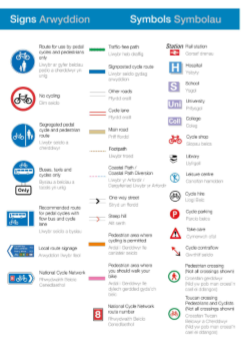 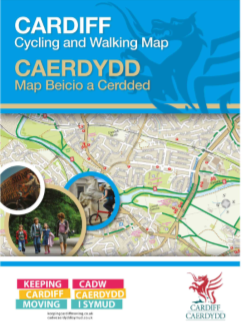 https://www.cardiff.gov.uk/ENG/resident/Parking-roads-and-travel/Walking-and-cycling/Pages/Walking-and-cycling.aspx
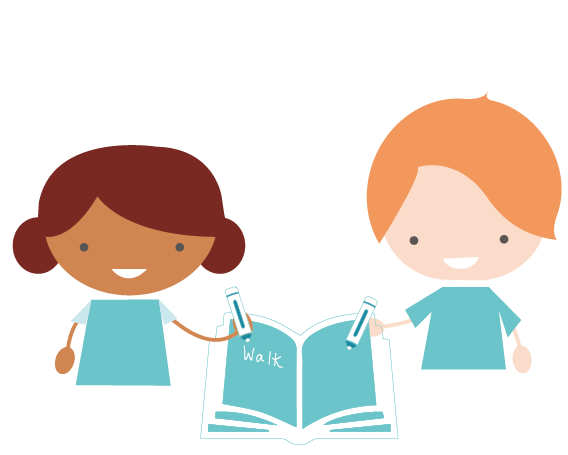 Can you create a new route?
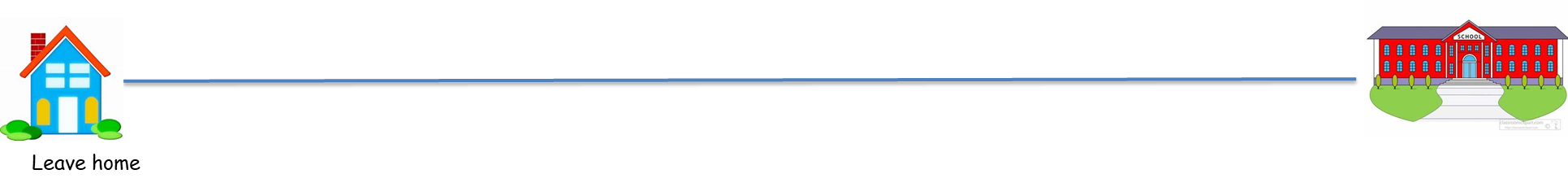 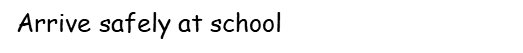 Plenary
Did anyone find a new route?
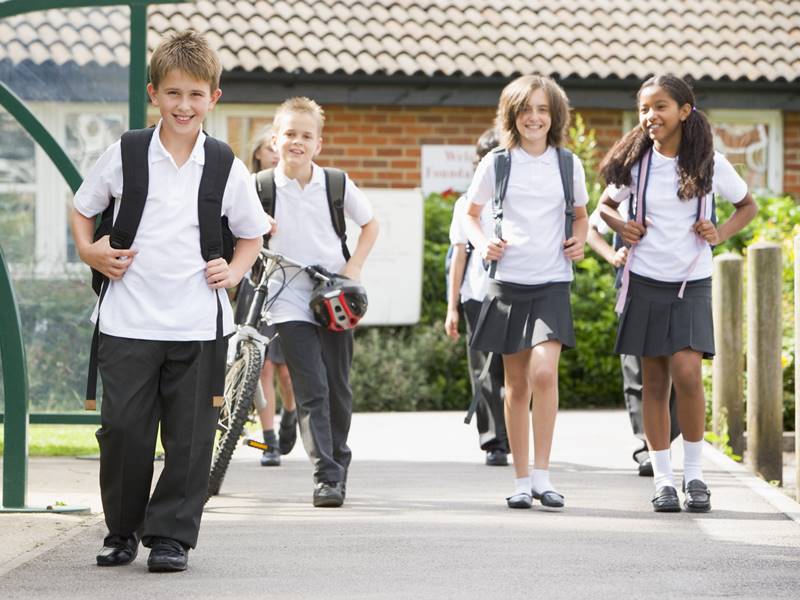 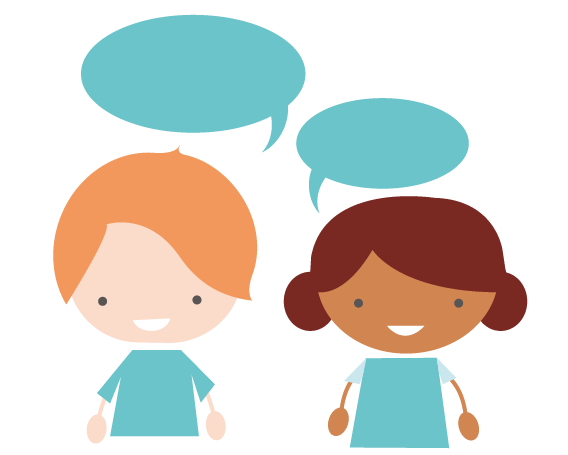 Can anyone try their new route tomorrow?